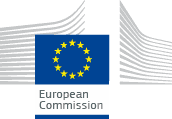 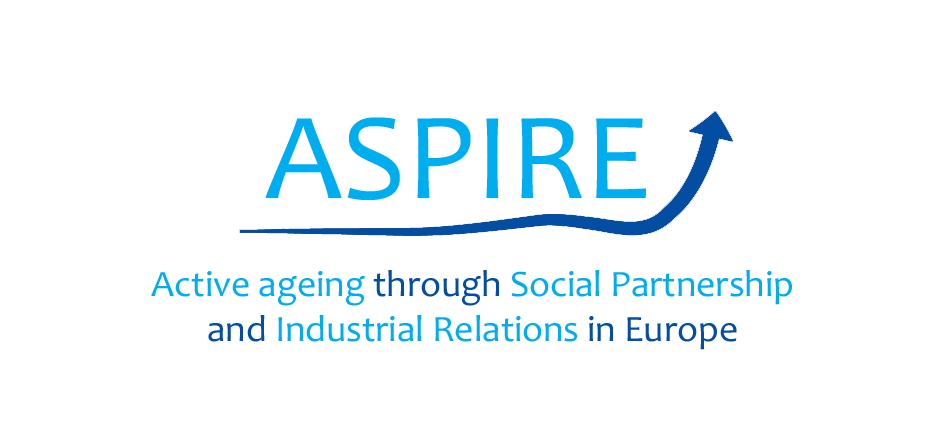 Active Ageing and Social Partnership
Matt Flynn
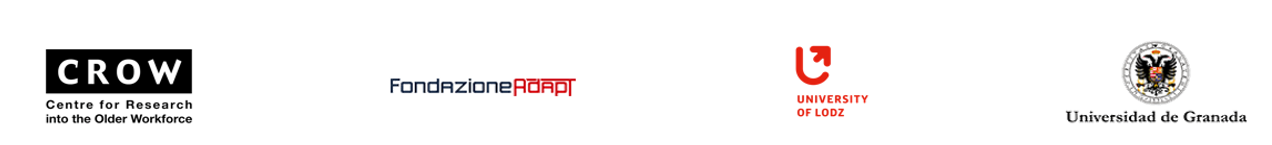 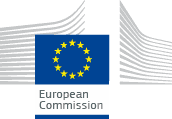 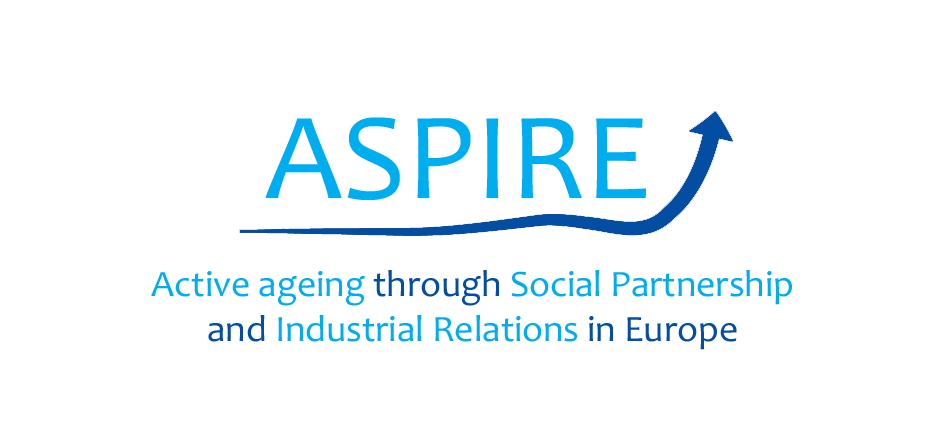 About the project
European Commission funded
How social partners (unions and employers) engage on workforce active ageing
Aims and objectives:
develop, pilot and embed human resource management (HRM) interventions which support older workers
reconcile competing intergenerational interests
investigate ways in which social partners are shifting from an early retirement toward active ageing orientation
Provide resources (online and training) to support social partners in promoting active ageing
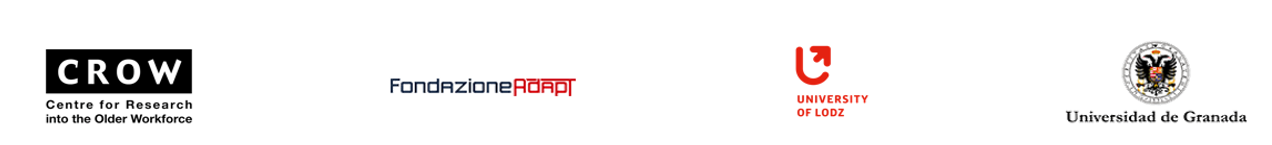 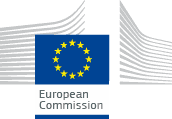 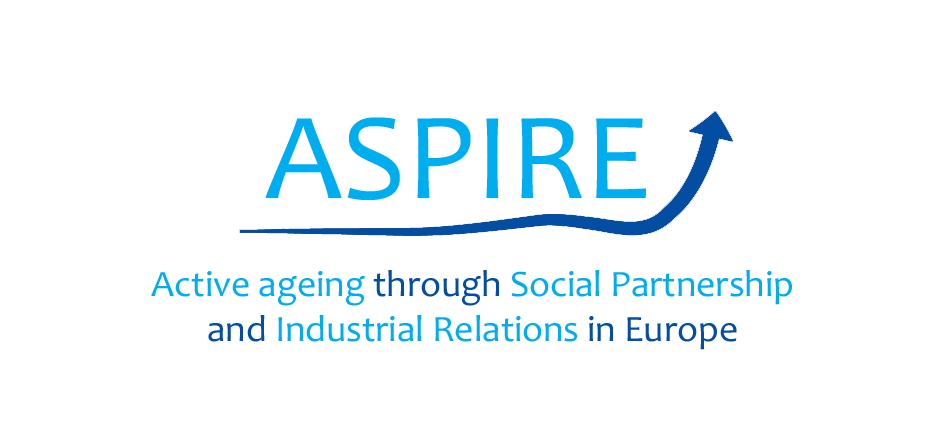 Collusion toward early retirement
State/employer incentives for early retirement
Employers
Shedding higher paid/higher status workers
Making way for younger workers
Government
Achieving full employment
Reducing industrial unrest
Unions
Protecting the right to retire
Preventing ‘contingent’ workforce tamping down wages
Job creation for younger workers
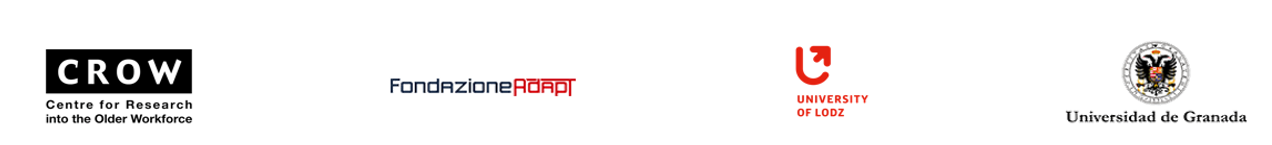 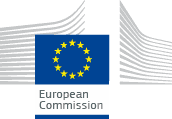 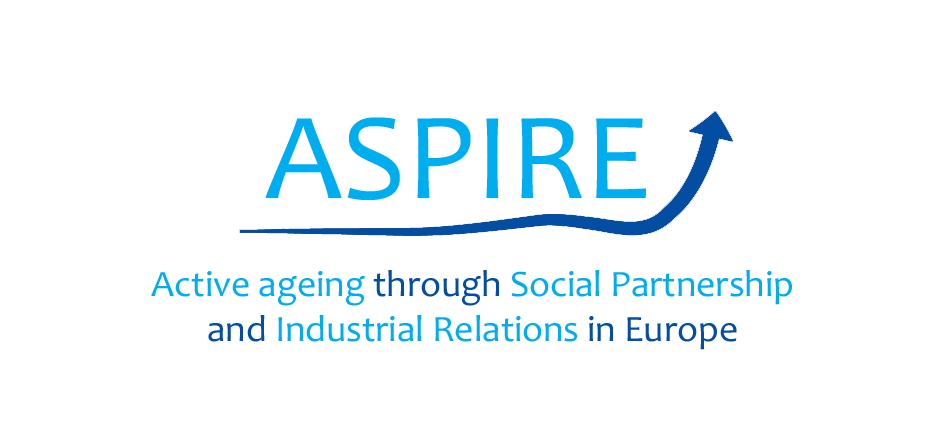 What has changed?
Rising healthy life expectancy
Changing retirement patterns and expectations
European Union targets to increase older workers’ labour market participation
Employment Equality (Age) Directive 2001/ Age regulations
Intersectionality of age and other protected characteristics
Abolition of mandatory retirement in some countries
Pension changes
Rising pension ages
Increased risk for workers (DB to DC schemes)
Elimination of early retirement routes (national and organisational)
Creation of late retirement incentives
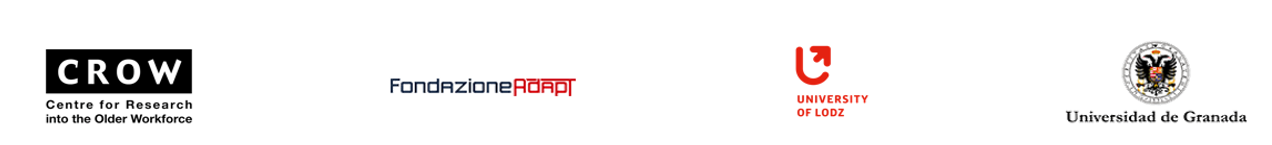 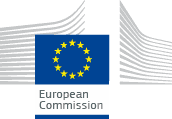 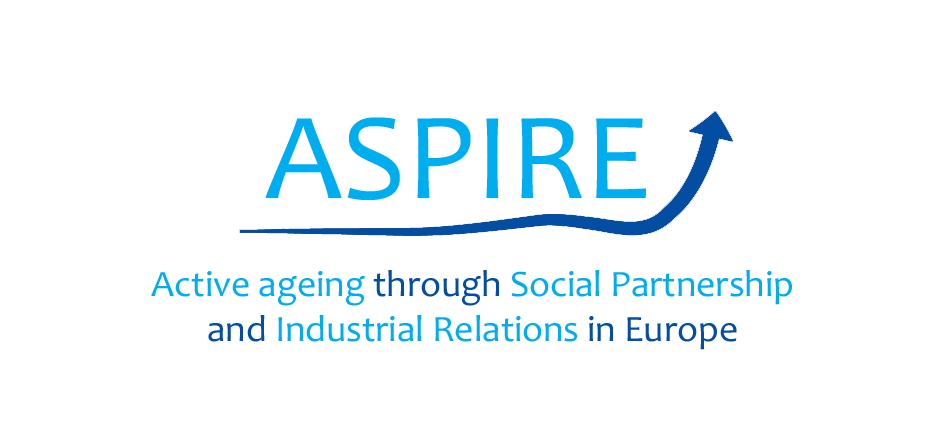 How can social dialogue help?
Giving older workers voice on their work environments
Balancing workforce demands and employees expectations
Sharing good practice between and within organisations
Investigating and innovating jointly
Facilitating dialogue at the:
Organisational level- Developing, piloting and embedding active ageing HRM
Workplace level- Managing change in the workplace
Individual level- Supporting older workers and their managers discuss plans
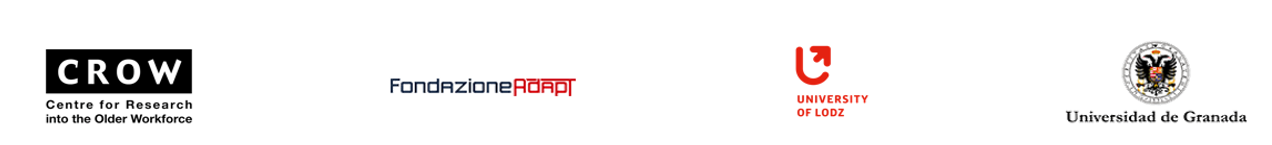 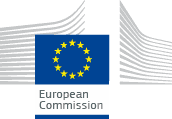 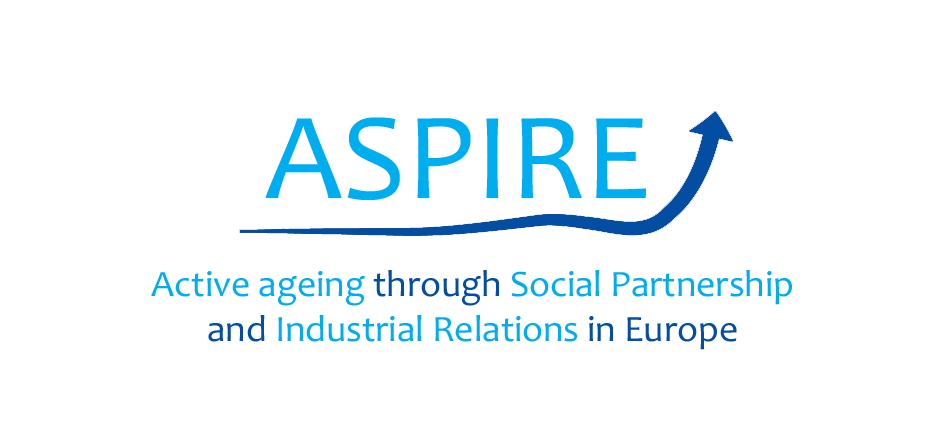 What are the barriers to dialogue?
Ageist assumptions of capabilities/skills
Limited career paths for older workers
Lack of adaptability of HRM policies
Collusion (perceived and unwitting) against active ageing
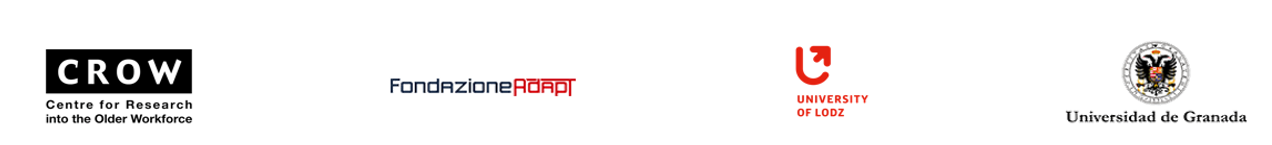 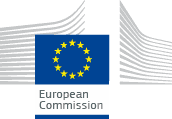 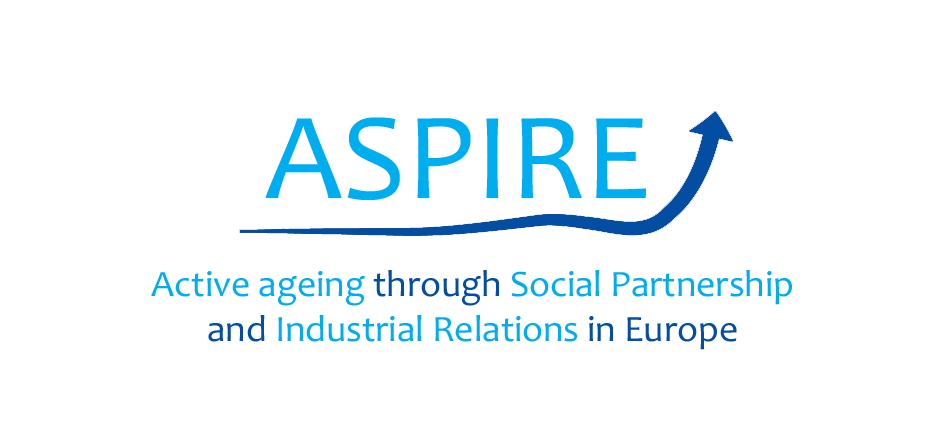 Intergenerational conflict or solidarity?
Lump of labour theory or fallacy?
Are there career paths for younger workers?
Do younger workers feel that they have a say over their work?
Are they involved equally in ‘reinventing’ an active ageing workforce?
Interdependence of older and younger people
Transfer upward (e.g. pensions and eldercare)
Transfer downward (e.g. financial support and grandparenting)
Transfer of skills and knowledge
Mentoring
Intergenerational work teams
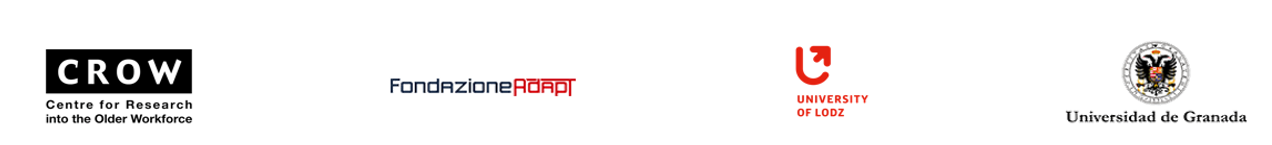 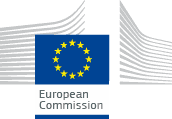 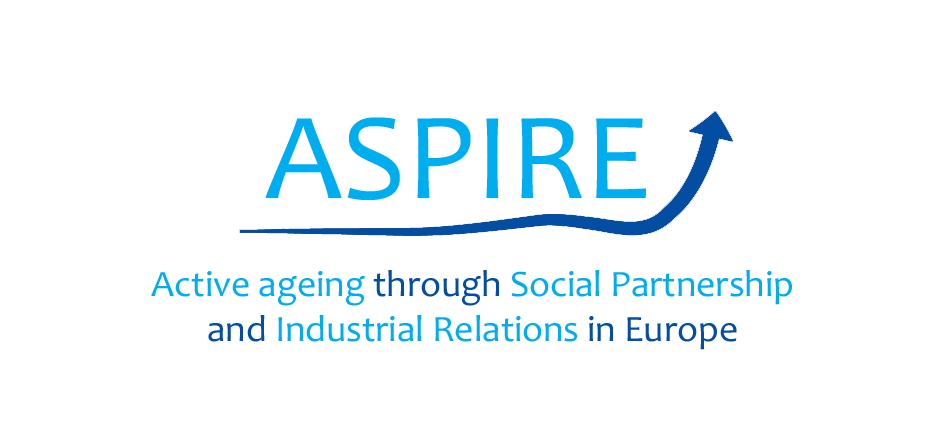 What interventions could promote active ageing?
Demographic funds (IT)
Mid-career reviews (UK)
Intergenerational training and mentoring (ES)
Redesigned work processes (PL)
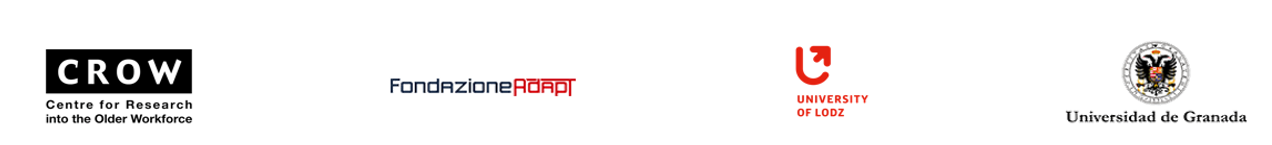 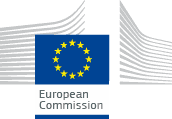 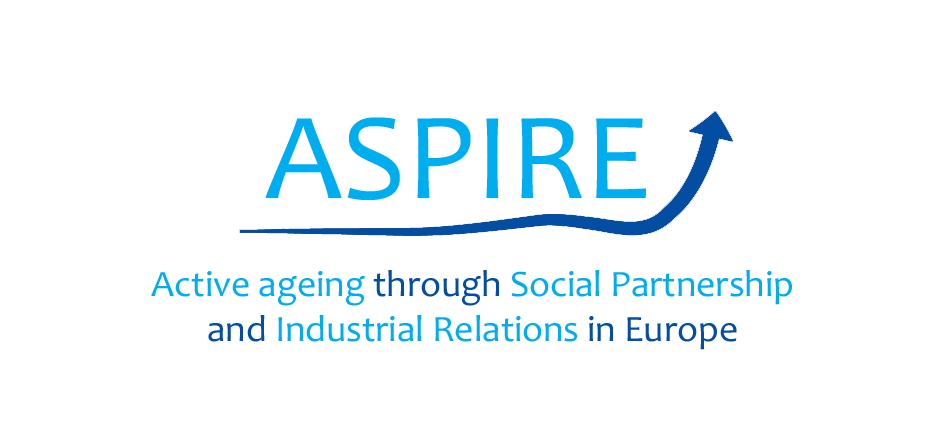 Who should be involved in the dialogue?
Unions
National level
Workplace/works council
Local reps
Employers
Senior managers
Local managers
Occupational Health
Government
Economic partnerships (e.g. LEPs, HR networks)
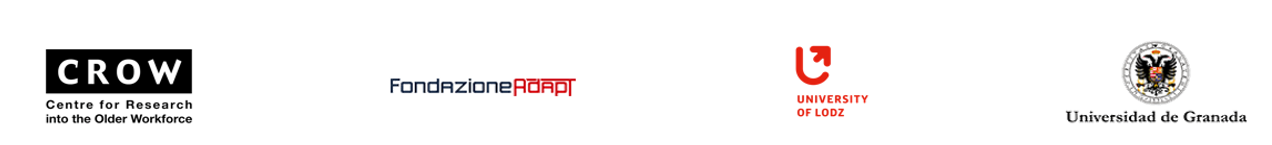 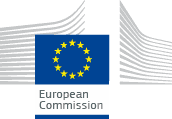 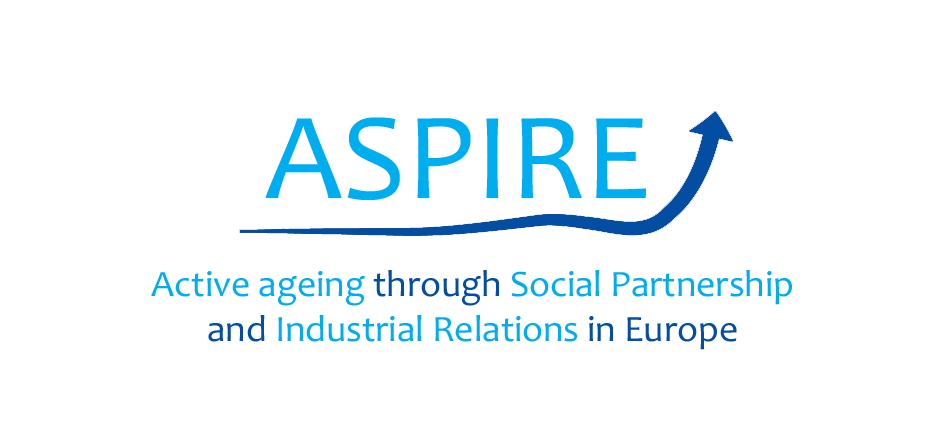 How to maintain an Active Ageing workplace
Leadership from the top of organisations/unions
Knowing where to get resources and share good practice
Monitor and develop
Use structures to resolve problems early
….
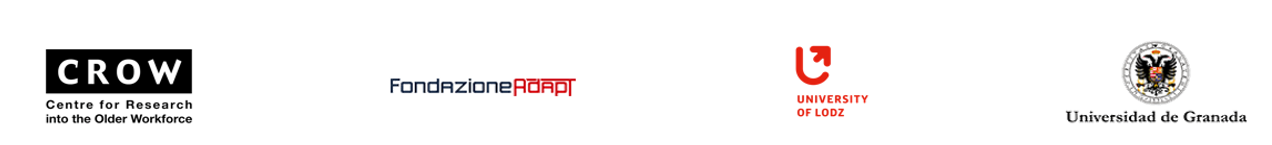 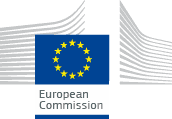 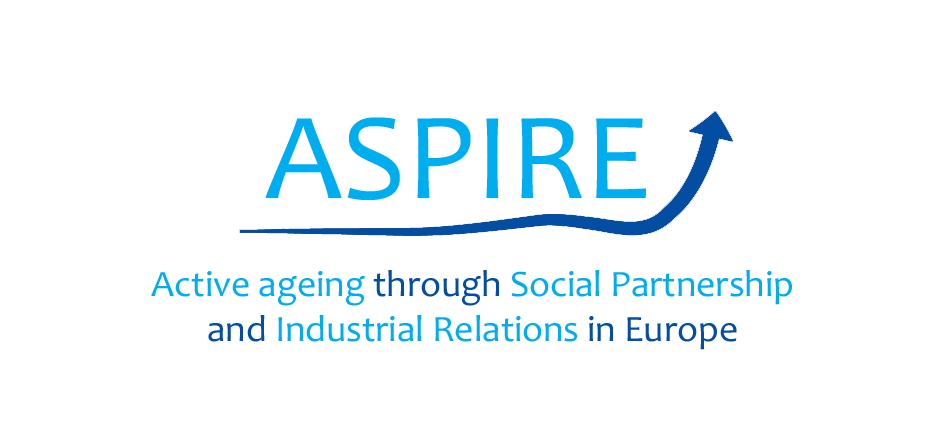 We’d welcome your input!
www.adapt.it/aspire
@agediversity
www.facebook.com/agediversity
m.flynn@agediversity.org
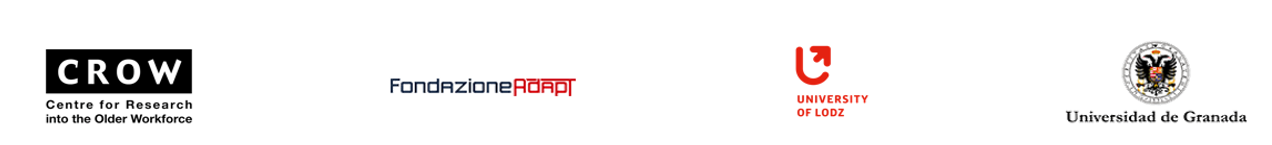